Rakennerahastohankkeiden aloituskoulutus29.3.202313.4.2023
Koulutuksen sisältö on laadittu vastaamaan Hämeen ELY-keskuksen vuonna 2022 avoinna olleiden erityistavoitteiden 4.1, 4.2 ja 4.3 hakujen mukaisia hankkeita eikä sitä välttämättä voi kaikilta osin soveltaa myöhemmin avoinna olleiden hakujen toteutuksessa.
Perustiedot päätöksestä
Päätöksen juridinen luonne
Hankkeelle annettu päätös on harkinnanvarainen hallintopäätös, ei sopimus. Tuen saaja voi hakea päätökseen muutosta oikaisuvaatimusmenettelyllä.
Päätöksessä ilmoitetut ehdot sitovat sekä tuen saajaa että hanketta rahoittavaa viranomaista. Ehdoista ei voi neuvotella!
Päätöksellä hyväksytty hankesuunnitelma on osa päätöstä.
Hanke voi saada elinkaarensa aikana kolmenlaisia päätöksiä:
hankepäätös,
hankesuunnitelman muutospäätös,
rahoituspäätös.
Rahoituksen myöntäminen hankkeelle
Päätöksessä on ilmoitettu hankkeelle myönnetyn tuen enimmäissumma sekä tukiprosentti.
Rahoitus hankkeelle myönnetään pääsääntöisesti vaiheistetusti.
Vaiheistetussa rahoituksessa viranomainen seuraa hankkeen toteutumista ja hankkeelle hyväksytyn rahoitussuunnitelman pohjalta harkinnanvaraisesti päättää hankkeen rahoituksen jatkamisesta toimintavuosi kerrallaan.
Tuen myöntämisen edellytykset:
Hanke etenee sille hyväksytyn suunnitelman ja päätösten ehtojen mukaisesti.
Viranomaisella on käytettävissään tarvittava myöntövaltuus päätöksen tekemiseen.
Tuen saajan ei tarvitse hakemuksella hakea hankkeelleen eri toimintavuosien rahoitusta.
De minimis (1/4)
Rahoituspäätöksessä todetaan sekä hakijaorganisaatioon että hankkeen toimenpiteisiin osallistuviin yrityksiin kohdistuva de minimis -tuki.
Milloin kyseessä on de minimis?
Kun osallistuva yritys saa rahanarvoisen edun hankkeeseen osallistumisesta. Kyseessä ei ole osallistuvalle yritykselle maksettava rahasuoritus, vaan ilmainen tai alihinnoiteltu palvelu tai muu vastaava hyöty, jolle on mahdollista määrittää markkinahinta.
De minimis -tuen osalta yrityksiksi katsotaan niiden oikeudellisesta muodosta riippumatta kaikki yksiköt, jotka harjoittavat taloudellista toimintaa. Taloudellista toimintaa on kaikki toiminta, jossa tavaroita tai palveluja tarjotaan markkinoilla.
De minimis (2/4)
Kaudella 2021–2027 osallistuvan organisaation maksuosuus hankkeen de minimis -toimenpiteisiin on rahoitusta.
Kaudella 2014–2020 osallistuvan organisaation maksuosuus de minimis -toimenpiteistä on ollut tuloa, joka vähentää maksettavaa tukea.
Hankkeen aikana mukaan tulevat yritykset täydennetään muutoshakemuksella ja -päätöksellä. Tuen saaja sopii hankekohtaisesti rahoittajan yhteyshenkilön kanssa, kuinka usein muutokset haetaan.
Hankepäätöksen/muutospäätöksen jälkeen tuen saaja toimittaa osallistuville yrityksille tiedoksiannot päätöksellä myönnetystä de minimis -tuesta (dokumentoitava).
De minimis (3/4)
Maksatushakemuksessa tuen saaja vahvistaa allekirjoituksellaan, että on toimittanut tiedoksiannot osallistuville yrityksille. 
Tiedoksiantojen toimittaminen on pystyttävä jälkikäteen todentamaan, esim. sähköposti tai muu vastaava dokumentti.
Maksatushakemuskäsittelyssä voidaan riskiperusteisesti pyytää tuen saajaa toimittamaan dokumentteja tiedoksiantojen toimittamisesta.
Paikan päällä tehtävässä varmennuksessa voidaan tarkastaa tiedoksiantojen toimittamiseen liittyvää prosessia ja toteutusta.
De minimis (4/4)
Tuen saajan on säilytettävä kaikki selvitykset, ilmoitukset, laskelmat ja muut näihin rinnastettavat asiakirjat niistä perusteista, joiden mukaan de minimis-asetuksen edellytykset yksittäisen yrityksen osalta ovat täyttyneet. 

Lisätietoja:
TEM Valtiontuet de minimis
Hakemuksen täyttöohjeet
Tuen käytön ehdot
Hankesuunnitelman muuttaminen (1/3)
Hankkeelle myönnetty tuki on käytettävä hyväksytyssä hankesuunnitelmassa kuvattuun toimintaan.
Mikäli hanketta ei kyetä toteuttamaan hyväksytyn suunnitelman mukaisesti, on tuen saajan viipymättä ilmoitettava tästä hanketta rahoittavalle viranomaiselle ja tehtävä hankesuunnitelman muuttamista koskeva hakemus EURA 2021 –järjestelmässä. Tähän muutoshakemukseen viranomainen antaa päätöksen EURA 2021 –järjestelmässä.
Ryhmähankkeissa tuen saajan on tehtävä hankesuunnitelman muutoshakemus, jos jokin tuen saaja ei enää täytä tuen myöntämisen yleisiä edellytyksiä tai hankekokonaisuuteen on tarpeen lisätä tai siitä on tarpeen poistaa yksi tai useampi tuen saaja.
Hankesuunnitelman muuttaminen (2/3)
Hankesuunnitelman muuttamisesta aiheutuvat kustannukset ovat tukikelpoisia aikaisintaan siitä päivämäärästä lukien, kun hankesuunnitelman muutoshakemus on jätetty viranomaiskäsittelyyn EURA 2021 –järjestelmässä. 
HUOM! Tästä ainoana poikkeuksena ovat uudet osallistuvat yritykset, joiden mukaantulo hankkeeseen on mahdollista jo ennen muutoshakemuksen jättämistä.
Hankkeessa työskentelevän henkilön vaihtuessa tuen saajan on laadittava päivitetty tehtäväkuvaus. Mikäli tehtävänkuva muuttuu hyväksytyllä hankesuunnitelmalla esitetystä, tulee tuensaajan ilmoittaa tästä viipymättä rahoitusviranomaiselle ja viranomainen ratkaisee edellyttääkö henkilövaihdos voimassa olevan hankesuunnitelman muuttamista muutoshakemuksella.
Hankesuunnitelman muuttaminen (3/3)
Rahoitusviranomainen voi myöntää hankkeelle jatkoaikaa. Tuen saajan on tehtävä asiassa perusteltu muutoshakemus ennen voimassa olevan päätöksen mukaista hankkeen päättymispäivämäärää 
Tuen saajan on tarvittaessa päivitettävä EURA 2021 –järjestelmässä yhteystiedot sekä suomenkielinen ja englanninkielinen hankesuunnitelman tiivistelmä. Päivittäminen ei edellytä muutoshakemusta.
Tuen saajan on pidettävä hankkeen yhteyshenkilöiden tiedot ajan tasalla EURA 2021 -järjestelmässä. Tietojen päivittäminen ei edellytä muutoshakemusta.
Viestintä ESR+ hankkeessa
Tuen saajan on käytettävä EU:n alue- ja rakennepolitiikan ohjelmien verkkopalvelussa olevaa ja verkkopalvelun kautta saatavaa visuaalista aineistoa. Verkkopalvelussa on myös linkki viestintäohjeeseen.  

https://rakennerahastot.fi/viestinta 

Viestintävelvoitteiden laiminlyöminen tai rikkominen voi johtaa hankkeelle maksettavan tuen vähentämiseen tai maksetun tuen takaisinperintään.
EU:lta saadun rahoituksen esiin tuominen
Lähtökohta kaikille hankkeissa tehtäville viestintätoimenpiteille on se, että niissä käytetään EU-logoa sitä koskevan ohjeen mukaisesti.
EU-logo on oltava näkyvästi esillä kaikissa viestintämateriaaleissa, jotka käsittelevät hankkeen toteuttamista ja joita käytetään suurta yleisöä tai osallistujia varten. 
Jos avustuksen saajalla on virallinen verkkosivusto tai sosiaalisen median tilejä, tulee niillä esittää lyhyt, avustuksen määrään suhteutettu kuvaus hankkeesta, sen tavoitteista ja tuloksista sekä tuoda esiin, että hanke on saanut rahoitusta EU:lta. 
Verkkosivustolla ja sosiaalisen median tileillä tulee käyttää EU-logoa. 
EU-logon tulee olla näkyvällä paikalla ja verkkosivuston tai sosiaalisen median kanavan käyttäjän tulisi pystyä huomaamaan se ilman, että hänen täytyy vierittää sivua alaspäin.  
Jos hankkeessa järjestetään tilaisuus tai koulutus, tulee EU-rahoitus tuoda osallistujille ja yleisölle näkyvästi esille. Tilaisuuden tai koulutuksen esitysaineistossa ja muissa viestintä- ja markkinointimateriaaleissa tulee käyttää EU-logoa.
Logot
EU:n näkyvyydestä huolehditaan käyttämällä EU-logoa
EU-logolla tarkoitetaan logoa, jossa on EU:n lippu ja sen yhteydessä teksti "Euroopan unionin rahoittama" tai "Euroopan unionin osarahoittama".
Hankkeet, joissa EU-rahoitus on 100 prosenttia kokonaiskustannuksista, käyttävät logoa, jossa on EU-tunnus ja rahoitusmaininta ”Euroopan unionin rahoittama”.
Hankkeet, joissa EU-rahoitus on 75, 80 tai 90 prosenttia kokonaiskustannuksista, käyttävät logoa, jossa on EU-tunnus ja rahoitusmaininta ”Euroopan unionin osarahoittama”.
Pysyvä tiedotuskyltti
Jos hankkeen a) kokonaiskustannukset ovat yli 100 000 euroa ja b) hankkeessa tehdään fyysinen investointi tai hankitaan laitteita, tulee avustuksen saajan asettaa pysyvä tiedotuskyltti paikalle, jossa se on selvästi yleisön nähtävissä. 
Kyltissä tulee olla EU-logo ja logon tulee täyttää tekniset ominaisuudet, jotka on kerrottu komission verkkosivustolta löytyvästä logoa koskevassa ohjeessa.
Kyltti tulee asettaa paikalleen heti kun toimien fyysinen toteuttaminen alkaa.
Hankkeiden kannattaa hyödyntää komission verkkosivustolta löytyvää Online Generator -palvelua kyltin tekemiseksi.
Juliste tai elektroninen näyttö
Niissä hankkeissa, jotka eivät täytä määritelmää koskien tiedotuskylttiä, avustuksen saajan tulee asettaa yleisön selvästi nähtävissä olevalle paikalle vähintään yksi A3-kokoinen juliste tai vastaava elektroninen näyttö, jossa annetaan tietoa hankkeesta ja korostetaan EU:lta saatavaa tukea. 
Juliste tai elektroninen näyttö tulee asettaa paikalle heti kun hanke käynnistyy. 
Hankkeiden kannattaa hyödyntää komission verkkosivustolta löytyvää Online Generator -palvelua julisteen tekemiseksi.
Hankkeiden tuloksellisuus ja vaikuttavuus
Vaikuttavuuden aikaansaaminen ja mittaaminen tärkeää!
Tuloksellisuuden arviointi koostuu
1. Määrälliset tuotosindikaattoreista (esim. osallistujamäärä, palvelujen määrä) 
2. Tulosindikaattoreista (esim. kuinka moni työllistynyt, päässyt koulutukseen) 
3. Pitkän aikavälin vaikuttavuuden arvioinnista (toteutetaan esim. ulkopuolisella arvioinnilla)
Tuotos- ja tulosindikaattorit kerrottu ohjelma-asiakirjassa
Huomioitava indikaattorien todennettavuus ja jäljitysketju
Tavoitteiden ja tulosten toteutuminen raportoidaan seurantaraportissa ja loppuraportissa.
Raportointi
Seurantaraportti
Hankkeen toteuttajan tulee dokumentoida hankkeen suunnitelman mukaisten toimenpiteille asetettujen tavoitteiden ja tulosten toteutuminen.
Tuen saaja raportoi jokaisen maksatushakemuksen yhteydessä hankkeen toteutuksesta ja saavutetuista tuloksista maksatuskaudella riittävän tarkasti (vrt. hankesuunnitelma) kustannusten tukikelpoisuuden arvioimiseksi, mm. keskeiset toteutuneet toimenpiteet ja mistä maksuun haettavat kustannukset muodostuvat.
Raportista on käytävä ilmi, miten hankkeelle asetetut tavoitteet on toteutettu, mukaan lukien määrälliset tavoitteet, sekä muut tukipäätöksen ehtojen mukaiset tiedot.
Raportoidaan työpanoksen sisällöllinen toteutuminen maksatuskausittain jokaisen hankehenkilöstöön kuuluvan tehtävän osalta.
Horisontaalisten periaatteiden toteutuminen!
Loppuraportti
Viimeisen maksatushakemuksen yhteydessä toimitetaan loppuraportti, jossa esitetään selvitys hankkeen toteuttamisesta ja saavutetuista tuloksista sekä horisontaalisten periaatteiden toteutumisesta.
Hyväksytyn loppuraportin toimittaminen on tuen viimeisen erän maksamisen ehto.
Rahoittaja käsittelee loppuraportin ja voi pyytää sen täydentämistä ennen hyväksymistä.
Horisontaaliset periaatteet 1/2
Tuen saajan on yleisasetuksen 9 artiklan mukaisesti varmistettava, että hankkeen toimeenpanossa kunnioitetaan perusoikeuksia ja noudatetaan Euroopan unionin perusoikeuskirjaa. 
Hankkeen toteuttamisessa on otettava huomioon ja edistettävä miesten ja naisten välistä tasa-arvoa. 
Tuen saajan on myös edistettävä yhdenvertaisuutta, esteettömyyttä ja saavutettavuutta. 
Hanke on toteutettava kestävän kehityksen edistämisen tavoitetta noudattaen ottaen huomioon YK:n kestävän kehityksen tavoitteet, Pariisin sopimus ja ”ei merkittävää haittaa” -periaate. Unionin ympäristösäännöstöä on noudatettava kaikilta osin.
Horisontaaliset periaatteet 2/2
Toteutumista seurataan seurantaraporteissa. 
Hankehakemukseen kirjattujen asioiden toteutumisesta raportoidaan loppuraportissa. 
Miten projekti on toteuttanut / pannut toimeen hakemuksessa esitetyt horisontaaliset periaatteet? HUOM! Projektinäkökulma, ei toteuttavan organisaation. 
Miten toteutus on onnistunut?
Lisätietoja horisontaalisista periaatteista
Lisätietoa sukupuolten tasa-arvosta esim. https://thl.fi/fi/web/sukupuolten-tasa-arvo
EU:n perusoikeuskirja https://fra.europa.eu/fi/about-fundamental-rights 
Lisätietoa perus- ja ihmisoikeuksien kokonaisuudesta EU:ssa: https://www.ihmisoikeuskeskus.fi/ihmisoikeudet/perus-ja-ihmisoikeudet-euroopan-/
Henkilöosallistuja
Osallistujalla tarkoitetaan hankkeen kohderyhmään kuuluvaa henkilöä, joka on hankkeen toiminnan kohteena (esim. henkilö osallistuu hankkeen koulutukseen). 
Alle 5 päivää (1–4 päivää) osallistuvia henkilöitä ei lueta mukaan henkilömääriin. Osallistujatietojen tallennusjärjestelmään ei tule tallentaa alle 5 päivää osallistuvien lopetusilmoituksia. Henkilö lasketaan vain kerran hankkeeseen osallistuneeksi, vaikka hän osallistuisikin toisistaan erillisiin toimenpiteisiin hankkeen sisällä. 
Osallistuviin henkilöihin ei lasketa mukaan koulutusta tai ohjausta antavaa opettajaa, konsulttia tms. henkilöä eikä hankkeen vetäjää tai hankepäällikköä. Osallistujiin ei myöskään lasketa esimerkiksi hankkeen info- tai tiedotustilaisuuksiin, tulosten levittämisseminaareihin tai muihin vastaaviin kertaluonteisiin tilaisuuksiin osallistuneita henkilöitä.
[Speaker Notes: Ryhmähankkeet: eri osatoteuttajien toimenpiteisiin osallistuneen henkilön tilanne hankkeen jälkeen, kuten työllistyminen, voidaan raportoida vain yhden osatoteuttajan raportilla. Muut koulutusta tai muita toimenpiteitä henkilölle hankkeessa tarjonneet osatoteuttajat voivat omalla raportillaan viitata sanallisesti siihen, että osallistujan tiedot on raportoitu osahankkeen xxxx raportilla.]
Henkilöosallistujaseuranta (1/2)
Tuen saajan on kerättävä hankkeeseen osallistuvien henkilötiedot. 
Osallistuja ilmoittaa omat aloittamis- ja lopettamisvaiheen tietonsa kirjautumalla EURA 2021-järjestelmän osallistujaseurantaosioon. 
Henkilön on todennettava henkilöllisyytensä, mikä tapahtuu kirjautumisen yhteydessä suomi.fi-tunnistautumisen avulla. Mikäli tämä ei ole mahdollista, tuen saajan on tallennettava osallistujaa koskevat tiedot ja todennettava osallistujan henkilöllisyys ennen tietojen tallentamista.
Osallistujatiedot ajetaan ristiin tilastokeskuksen tietokannan kanssa säännöllisesti. Mahdolliset numeerisesti oikeat henkilötunnukset, jotka eivät ole olemassa, nousevat tarkistuslistalle. 
Henkilöosallistujan asiointipalvelu suomeksi, ruotsiksi ja englanniksi
Henkilöosallistujaseuranta (2/2)
Hankkeen osallistujatiedot poistetaan viimeistään 5 vuoden kuluttua ohjelman sulkemisesta, ellei esim. vireillä ole oikeudenkäynti, hankkeessa epäillä petosta taikka lakisääteinen tarkastus tai muu tehtävä on kesken.
Osallistujilta pyydetään palaute lopetusilmoituksen täyttämisen jälkeen, palautteeseen yhdistetään hankekoodi (suunnitteilla).
Osallistujaseuranta EURA 2021-järjestelmässä (alustava)
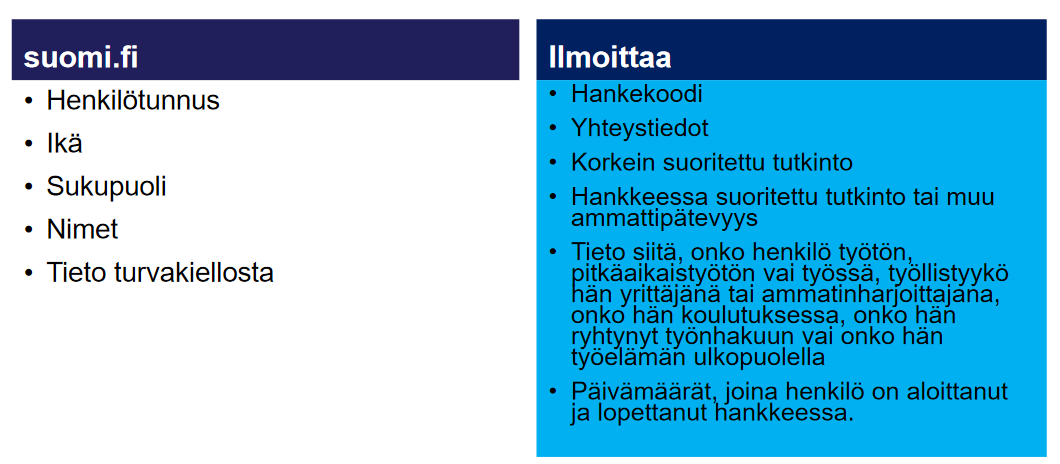 Henkilötietojen suoja
Tuen saajan on huolehdittava henkilötietojen suojasta.
Tuen saaja vastaa siitä, että hankkeessa henkilötietoja käsittelevillä on riittävä osaaminen tietosuojasta ja tietoturvasta. 
Tuen saaja vastaa myös siitä, että henkilötietoja käsitellään asianmukaisesti tietosuoja ja tietoturva toteutuen.
Osallistuvat yritykset
Hankkeeseen osallistuvalla yrityksellä tarkoitetaan yritystä, joka osallistuu konkreettisella tavalla hankkeen toimintaan (esim. henkilöstö osallistuu hankkeessa järjestettävään koulutukseen tai yritys on mukana hankkeessa kehitettävän menetelmän, palvelun tai tuotteen tms. kehittämistyössä tai yritys osallistuu hankkeen rahoittamiseen).
Yksi yritys lasketaan vain kerran hankkeeseen osallistuneeksi, vaikka se osallistuisikin toisistaan erillisiin toimenpiteisiin hankkeessa. 
Yritystä ei lasketa mukaan, mikäli se itse on tuen saaja, mikäli se ainoastaan myy palveluja tai tuotteita hankkeelle tai saa pelkästään informaatiota hankkeelta. Yritystä ei myöskään lasketa hankkeeseen osallistuneeksi, jos sen yksittäinen työntekijä osallistuu hankkeen koulutukseen pelkästään henkilön oman ammatillisen kehittymisen näkökulmasta. 
Hankkeen on ilmoitettava osallistuvien yritysten tunnistetiedot (nimi, y-tunnus, yritysluokka) seurantaraportilla seurantakausittain.
Julkisen palvelun laatu
Koskee hankkeita, joiden keskeinen sisältö on julkisen palvelun kehittäminen.
Tuen saajan on kerättävä hankkeessa kehitettävän julkisen palvelun laatua koskeva palaute toimenpiteiden kohteena olevalta palvelua tuottavalta henkilöstöltä. Henkilöstön henkilötietoja ei kerätä. 
Laatupalaute on kerättävä kysymällä henkilöstöltä kysymys: Miten mielestäsi asiakkaillenne tarjottavat palvelut ovat kehittyneet sinä aikana, kun niitä on kehitetty ESR-hankkeen toimenpitein?
Vastaus kysymykseen on annettava kokonaislukuina asteikolla 1–6 eritellen, moniko henkilö antaa kunkin arvosanan: 1 ei lainkaan, 2 vähän, 3 kohtalaisesti, 4 melko hyvin, 5 hyvin, 6 erittäin hyvin. 
Tuen saajan on raportoitava palautekyselyn tulokset rahoittavalle viranomaiselle osana seurantaraporttia. Tuen saajan on säilytettävä kyselyn vastaukset muun hankemateriaalin osana rahoituspäätöksellä annetun määräajan mukaisesti.
Ohjausryhmä
Ohjausryhmä
Tuen saajan on asetettava hankkeen ohjausta ja seurantaa varten ohjausryhmä, jos näin rahoituspäätöksessä edellytetään.
Ohjausryhmän jäsenten ja pysyvien asiantuntijoiden lukumäärän ja asiantuntemuksen on vastattava hankkeen kokoa ja luonnetta. 
Tuen saaja nimeää ohjausryhmän jäsenet ja pysyvät asiantuntijat lukuun ottamatta rahoittavan viranomaisen edustajaa. Rahoittava viranomainen nimeää edustajansa ohjausryhmään asiantuntijaksi.
Asettamispäätös (päätoteuttaja asettaa) rahoittajalle sähköpostilla, hakija arkistoi pöytäkirjat. 
Ohjausryhmää voidaan täydentää myöhemmin.
Ohjausryhmän rooli
Ohjausryhmän tehtävänä on:
ohjata ja seurata hankesuunnitelman noudattamista ja toteuttamista
seurata hankkeen rahoituksen ja kustannusten toteutumista
käsitellä hankkeen toteuttamista, sisältöä ja rahoitusta koskevat muutostarpeet (ennen muutoshakemuksen toimittamista rahoittajalle)
Ohjausryhmä ei ole vastuussa hankkeen toteuttamisesta, vaan vastuu on yksinomaan tuen saajalla. Ohjausryhmällä ei ole toimivaltaa tehdä rahoittavalle viranomaiselle kuuluvia päätöksiä. 
Ohjausryhmän työssä on noudatettava hyvää hallintotapaa ja kokouskäytäntöjä sekä hallinnon yleisiä menettelyperiaatteita esimerkiksi esteellisyydestä.
Aineiston säilytys
Hankkeen aineiston säilytys  (1/2)
Tuen saaja on velvollinen säilyttämään hankkeeseen liittyvän kirjanpitoaineiston ja muun hankkeen tuottaman aineiston siten, että tuen käytön valvonta on mahdollista.
Hankkeen kirjanpitoaineiston säilyttämisessä sovelletaan kirjanpitolain (1336/1997) 2 luvun 9 ja 10 §.
Tuen saajan on säilytettävä kaikki nimitiedot sisältävät tehtävänkuvaukset. Tehtävänkuvauksia ei saa hävittää eikä korvata!
Palkkakustannusten yksikkökustannusmallia soveltavassa hankkeessa tuen saajan on säilytettävä itsellään kaikki bruttotyövoimakustannusten määrittämisessä käytetty todentava aineisto.
Hankkeen aineiston säilytys  (2/2)
Tuen saajan on säilytettävä kirjanpitoaineisto sekä muu hankkeen tuottama aineisto vähintään viiden vuoden ajan viimeisen maksuerän maksamisen jälkeen (esim. viimeinen maksuerä on maksettu 31.10.2024  säilytys 31.12.2029 saakka).
Kansallisessa lainsäädännössä taikka vähämerkityksistä tai valtiontukea koskevassa Euroopan unionin lainsäädännössä voidaan edellyttää pidempää säilytysaikaa.
Rahoittava viranomainen voi jatkaa hankkeen aineiston säilytysaikaa tuen saajalle annettavalla kirjallisella ilmoituksella.
Hankkeen kustannusmalli
Flat rate 40 % -kustannusmalli
EURA 2021 -järjestelmä laskee automaattisesti.
Flat rate -osuudella korvataan kaikki muut hankkeesta aiheutuvat kustannukset paitsi tukikelpoiset palkkakustannukset.
Flat rate -osuudella korvattavia kustannuksia ei tarvitset yksilöidä eikä esittää niitä kokevaa kirjanpitoa tai tositteita  flat rate -osuudella korvattavia kustannuksia ei raportoida.
Flat rate -osuuteen voi sisältyä kehittämishankkeen sisällölliseen toteuttamiseen kuuluvia vähäisiä kone- tai laitehankintoja
”Vähäiseksi” voidaan rahoittavan viranomaisen harkinnan mukaan katsoa hankkeen sisällölliseen toteuttamiseen kuuluvan sellaisen koneen tai laitteen enintään 3 000 € hankintakustannukset, jota ei voida pitää investointina.
Palkkakustannusten yksikkökustannusmalli (tuntitaksa) (1/3)
Työajanseuranta edellytetään kaikilta työntekijöiltä; tehdyt työtunnit ja niiden ajankohta, kokonaistyöaikaa ei tarvitse ilmoittaa
Ei lomien tai vapaajaksojen kohdennuksia (sisältyy tuntitaksaan)
Toteutunut vuosituntimäärä/toimintavuosi/hlö ei voi ylittyä ja alitukset eivät siirry seuraaville vuosille  muutoshakemuksia?
Palkkakustannusten yksikkökustannusmalli (tuntitaksa) (2/3)
Tuntihinta voidaan määritellä uudestaan palkan muuttuessa merkittävästi (yli 10 %).
Huomioitava, että kokonaispalkkakustannukset eivät voi ylittyä.
Uusi tuntihinta voimassa aikaisintaan muutoshakemuksen vireille tulosta alkaen.
Tarve jakaa tehtävä kahdelle tekijälle: otettava huomioon minimivaatimus 20 % vuotuisesta työajasta.
Lähtökohtaisesti alle 20 % työaikaosuuksia ei hyväksytä palkkakustannuksiin vaan ne korvataan flat ratesta.
Palkkakustannusten yksikkökustannusmalli (tuntitaksa) (3/3)
Tuen saaja tulostaa EURA 2021 -järjestelmästä tehtävänkuvauksen.
Lomakkeelle täydennetään työntekijän nimitiedot viipymättä, kun henkilö on nimetty kyseiseen hankkeen tehtävään.
Jos tehtävää hoitava henkilö vaihtuu hankkeen toteutuksen aikana, tuen saajan on laadittava päivitetty tehtävänkuvaus viipymättä
Kaikki hankkeen tehtävänkuvalomakkeet tulee säilyttää tukipäätöksen ehtojen mukaisesti. Tehtäväkuvalomakkeista on muodostuttava aukoton ketju hankkeen koko toteutuksen ajalta.
Tuen maksaminen
Palkkakustannusten yksikkökustannusmalli /maksatus (1/5)
Kaikkien hanketyöntekijöiden on pidettävä työaikakirjanpitoa, josta ilmenee hankkeen toteuttamiseksi tehty työ tunteina ja työn tekemisen ajankohta. 
Tehtyjen työtuntien sisältöä ja kokonaistyöaikaa ei tarvitse ilmoittaa.
Työaikakirjanpidon tulee olla todennettavissa olevalla tavalla työntekijän työnantajan hyväksymä: allekirjoitukset, myös sähköinen allekirjoitus.
Tuntien tulee täsmätä organisaation tuntiseurantajärjestelmän tietoihin ja työaikakirjanpidon tulee olla todennettavissa jälkikäteen.
Palkkakustannusten yksikkökustannusmalli /maksatus (2/5)
Maksatushakemuksessa ilmoitetaan hankesuunnitelman mukaisen hankehenkilöstön työaikakirjanpidosta todennettavat hankkeelle tehdyt työtunnit EURA 2021 -järjestelmässä olevien ohjeiden mukaisesti. 
EURA 2021 laskee palkkakustannukset hankepäätöksessä hyväksytyn kiinteän tuntihinnan ja hankkeelle tehtyjen tuntien perusteella (hankkeen työtunnit x tuntihinta) 
Lakisääteiset sivukulut ja lomaraha korvataan kiinteällä %-osuudella (26,44 % / AMK opetushenkilöstö 20,42 %), jonka EURA 2021 laskee automaattisesti.
Maksatushakemuksen liitetään työaikakirjanpidon raportti maksukaudelta kaikkien hankkeelle työtä tekevien henkilöiden osalta. 
Maksatushakemuksessa/(seurantaraportissa) on kuvattava maksukaudella toteutuneet keskeisimmät työkokonaisuudet kunkin hankkeelle hyväksytyn työtehtävän osalta.
Palkkakustannusten yksikkökustannusmalli /maksatus (3/5)
Hankkeelle ei kohdisteta
vuosiloma-ajan ja vapaajaksojen tunteja, koska niistä aiheutuvat kustannukset sisältyvät jo laskettuun yksikkökustannukseen. Koskee myös lomarahavapaiden tai säästövapaita tunteja. 
saldo/tasoitusvapaiden, palkallisten merkkipäivien yms. tunteja.
Maksatushakemukseen ei liitetä palkkakustannuksia koskevaa kirjanpidon otetta eikä tositteita.
Palkkakustannusten yksikkökustannusmalli /maksatus (4/5)
Hankkeelle voidaan kohdistaa sairausloman ajan ja perhevapaan ajan tunteja 
siltä osin kuin tunneista on aiheutunut kustannuksia tuen saajalle ja tuen saaja ei ole saanut eikä ole oikeutettu saamaan niistä korvausta muualta (kuten Kela-korvaukset).
Maksuun voidaan hakea enintään omavastuuaikaa sairausvakuutuslaissa (1224/2004) vastaavien tuntien perusteella lasketut palkkakustannukset.
Osa-aikaisten osalta jyvitys tukipäätöksessä hyväksytyn työaikaosuuden suhteessa. 
Tunnit lasketaan mukaan toimintavuosikohtaiseen hyväksyttävien työtuntien enimmäismäärään.
Jos tehtävää hoitaa sairausloman tai perhevapaan aikana sijainen, tukikelpoisina kustannuksina voidaan hyväksyä vain yhden henkilön palkkakustannukset, eli joko sijaisen tai sairauslomalla taikka perhevapaalla olevan henkilön palkkakustannukset. 
EURA 2021 maksatushakemukseen on tulossa erillinen kohta sairauslomien ja perhevapaiden kustannusten ilmoittamista varten (alustava tieto).
Palkkakustannusten yksikkökustannusmalli /maksatus (5/5)
Hyväksyttävien tuntien määrä ei saa ylittää tiettynä toimintavuotena kyseisen tuntihinnan määrittelyssä käytettyä tuntimäärää eli 1720 tuntia tai 1720 tunnista hanketta koskevan työn osa-aikaisuutta vastaavalla prosenttiosuudella laskettua tuntimäärää. 
- Esim. jos henkilö työskentelee 50 % osa-aikaisesti hankkeelle, on enimmäistuntimäärä 860.
Tuntimäärän ylittävistä työtunneista aiheutuneet palkkakustannukset eivät ole tukikelpoisia.
EURA 2021 estää hankkeen toimintavuosikohtaisen enimmäistuntimäärän ylityksen.
Hyväksyttävää tuntimäärää on mahdollista korottaa vain muutoshakemuksella ja muutospäätöksellä.
Kustannusten tukikelpoisuus (1/2)
Kustannusten tukikelpoisuudesta ja tuen ulkopuolelle jäävistä kustannuksista säädetään erityisesti tukikelpoisuusasetuksessa.
Kustannusten on oltava hankepäätöksessä hyväksyttyjen kustannuslajien ja kustannusmallien mukaisia. Hyväksyttyjä kustannusmalleja ei voi muuttaa hankkeen toteuttamisaikana.
Ainoastaan hankkeesta aiheutuvat, sen toteuttamiseksi tarpeelliset ja määrältään kohtuulliset kustannukset ovat tukikelpoisia. 
Kustannusten on oltava aiheutuneita rahoituspäätöksessä hyväksyttynä hankkeen toteuttamisaikana. 
Tukikelpoisista kustannuksista vähennetään hankkeen toteuttamisaikana tuottamat ja viimeistään viimeisen maksatushakemuksen jättämiseen mennessä saadut tulot.
Kustannusten tukikelpoisuus (2/2)
Valtioneuvoston asetus Euroopan unionin alue- ja rakennepolitiikan rahastoista rahoitettavien kustannusten tukikelpoisuudesta 3 §: 
Hankkeesta aiheutuvat, sen toteuttamiseksi tarpeelliset ja määrältään kohtuulliset kustannukset ovat tukikelpoisia, jos ne ovat: 
Euroopan unionin alue- ja rakennepolitiikan ohjelman mukaisia; 
hanketta koskevan tukipäätöksen mukaisia; 
aiheutuneet sen jälkeen, kun tukihakemus on tullut vireille 
aiheutuneet hanketta koskevan tukipäätöksen mukaisena hankkeen toteuttamisaikana.
Hankintamenettelyt
Hankinnasta aiheutuvat kustannukset ovat tukikelpoisia, jos hankintamenettelyssä on noudatettu julkisista hankinnoista ja käyttöoikeussopimuksista annettua lakia (1397/2016).
Flat rate 40 % -kustannusmallissa rahoittava viranomainen ei tarkista hankintamenettelyjä, koska hankinnat katetaan flat rate -osuudella. Tuen saaja vastaa siitä, että lakia julkista hankinnoista noudatetaan.
Tuen maksamisen hakeminen
Tuen saaja hakee tuen maksamista sähköisesti EURA 2021 –järjestelmässä. Hakemuksen laatimisessa on noudatettava EURA 2021 -järjestelmässä olevia ohjeita.
Maksatushakemuksen laaditaan hankepäätöksen ehtojen ja hankkeessaan sovellettavien kustannusmallien mukaisesti sekä liitetään mukaan tarvittavat liitteet. 
Maksatuskaudet ja palautuspäivät määritelty hankepäätöksessä tai niistä on muutoin sovittu (esim. aloituspalaverissa)? Viimeinen maksatushakemus on jätettävä 4 kuukauden kuluessa hankkeen päättymisestä.
Ryhmähankkeissa kukin osatoteuttaja laatii oman maksatushakemuksensa EURA2021 –järjestelmässä.
Päätoteuttaja jättää kaikkien osatoteuttajien maksatushakemukset viranomaiskäsittelyyn.
Erilliset maksatuspäätökset tuen maksamisesta  maksu suoraan kullekin tuen saajalle.
Maksatushakemuksessa ilmoitettavat tiedot (1/3)
Tulot
Tuen saajan on ilmoitettava hankkeen toteuttamisaikana tuottamat ja viimeistään viimeisen maksatushakemuksen jättämiseen mennessä saadut tulot. 
Hankkeen tuloja ovat mm.
hankkeeseen myönnetyllä tuella hankittujen tai hankkeessa syntyvien ja markkinoille siirtyvien tuotteiden ja palvelujen myynnistä saatavat tulot;
hankkeessa järjestetystä maksullisesta seminaarista tai muusta tilaisuudesta saadut osallistumismaksut.
Tulot tulee esittää hankkeen kirjanpidosta saatavalla kirjanpidon otteella. Hankkeen kirjanpito tulee erottaa organisaation muusta kirjanpidosta omalla kustannuspaikalla, laskentakohteella tai vastaavalla.
Maksatushakemuksessa ilmoitettavat tiedot (2/3)
Rahoitus
Tuen saajan on ilmoitettava maksukaudella toteutunut kunta-, muu julkinen ja yksityinen rahoitusosuus, myös hankesuunnitelmassa mainitsemattomat tulo- ja rahoituslähteet on ilmoitettava. 
Rahoitukseen lasketaan myös: 
yritysten ja muiden yksityisoikeudellisten hanketoiminnan kohderyhmien tai toimintaan osallistuvien organisaatioiden osuus hankkeen rahoituksesta; 
osallistuvien organisaatioiden maksuosuudet osallistumisesta hyödynsaajana hankkeen toimenpiteeseen, jossa tuki on kohdennettu vähämerkityksisenä tukena taloudellista toimintaa harjoittavalle yksikölle.
Ulkopuoliset rahoituserät suoritettava maksuna tuen saajan tilille ja raportoidaan maksatushakemuksessa, kun maksettu tuen saajalle. Ei jaksoteta vaan EURA2021 hoitaa jaksotuksen? Ulkopuoliset rahoituserät tulee esittää hankkeen kirjanpidossa.
Maksatushakemuksessa ilmoitettavat tiedot (3/3)
EURA 2021 laskee automaattisesti flat rate –osuuden maksatushakemukselle.
Tuen saajan omarahoitusta ei ilmoiteta. EURA2021 laskee omarahoitusosuuden.
Pääkirjanote hankkeen kustannuspaikalta kaikesta muusta paitsi tuen saajan omarahoitusosuudesta.
Jokaisen maksatushakemuksen yhteydessä toimitetaan hankkeen seurantaraportti, jossa raportoidaan hankkeen toteutuksesta ja saavutetuista tuloksista kustannusten tukikelpoisuuden arvioimiseksi. 
Tuen viimeisen erän maksamisen edellytyksenä on hyväksyttävän loppuraportin toimittaminen viimeisen tuen maksamista koskevan hakemuksen kanssa.
Tuen maksaminen (1/2)
Tuki voidaan maksaa vain, mikäli tuen myöntämisen perusteena olleet edellytykset ovat tuen maksamisvaiheessa edelleen voimassa. Lisäksi tuen käytölle ja tuen maksamisen hakemiselle asetettujen ehtojen on täytyttävä. 
Tukea ei makseta, jos vaadittua seurantaraporttia, loppuraporttia, rahoittavan viranomaisen edellyttämiä liitteitä tai muita lisäselvityksiä ei ole toimitettu.
Tuen maksamisen esteet rahoituslaki 30 §: Tukea ei makseta, jos:
tuen saaja ei ole todentanut sellaisen hankkeen tuloksia, tuotoksia tai toimenpiteitä, johon on myönnetty tukea toiminnan tulosten tai tuotosten saavuttamista tai määrättyjen toimenpiteiden toteuttamista koskevana kertakorvauksena taikka muulla tulokseen tai tuotokseen perustuvalla kustannusmallilla tai rahoitusmuodolla;
tuen saaja ei ole esittänyt tuen maksamista varten tarvittavaa hyväksyttävää selvitystä maksamista koskevassa hakemuksessa eikä toimivaltaisen viranomaisen täydennyspyynnössään asettamassa kohtuullisessa määräajassa.
Pykälässä säädettyä sovelletaan sen tukiosuuden maksamiseen, johon esteet kohdistuvat.
Tuen maksaminen (2/2)
Toimivaltainen viranomainen vähentää hankkeen tukikelpoisista kustannuksista hankkeen toteuttamisaikana tuottamat ja viimeistään hankkeen viimeisen tuen maksamista koskevan hakemuksen jättämiseen mennessä saadut tulot.
Jos tuen saaja ei noudata rahoituspäätöksen mukaisia tiedotusta ja viestintää koskevia velvollisuuksiaan, rahoittava viranomainen määrää tuen maksamista koskevassa päätöksessä velvollisuuksien rikkomiseen suhteutetun vähennyksen hankkeelle maksettavasta tuesta.
EURA 2021 vähentää automaattisesti maksatuserästä tuen saajalle maksetun ennakon (30 % maksettavasta tuesta/maksuerä). Tuen saaja voi pyytää kuittaamaan isomman määrän.
Jos maksettua ennakkoa on jäljellä siinä vaiheessa, kun hankkeen viimeistä maksatushakemusta käsitellään, jäljellä oleva osuus maksetusta ennakosta kuitataan kokonaisuudessaan tuen viimeisen erän määrästä.
Valvonta ja tarkastusTuen palauttaminenTuen maksamisen keskeyttäminen, maksamisen lopettaminen ja takaisinperintä
Hankkeen valvonta ja tarkastus
EU:n alue- ja rakennepolitiikan ohjelman hallintoviranomaisella, välittävällä toimielimellä ja tarkastusviranomaisella sekä Euroopan komissiolla ja tilintarkastustuomioistuimella on oikeus suorittaa EU:n alue- ja rakennepolitiikan ohjelman varojen käyttöön liittyviä tuen saajaan kohdistuvia tarkastuksia. 
ELY-keskuksella on oikeus suorittaa tuen saajaan kohdistuvia paikan päällä tehtäviä varmennuksia, joilla tarkistetaan tuen kohteena olevien tuotteiden ja palveluiden toimittaminen ja että hanke on sovellettavan lainsäädännön, ohjelman ja hankkeelle asetettujen tukiedellytysten mukainen. 
Kun hankkeen kustannukset korvataan yksinkertaistetuilla kustannusmalleilla, toimivaltaisilla viranomaisilla on oikeus tarkastaa myös, että sovellettavan lainsäädännön ja rahoituspäätöksen mukaiset tuen maksamisen edellytykset ovat täyttyneet. 
Tuen saajan on korvauksetta annettava tarkastusta tekevälle taholle kaikki tarkastuksen kannalta tarpeelliset tiedot, selvitykset, asiakirjat, pääsy tietojärjestelmiin, tallenteet ja muu aineisto ja sekä muutoinkin avustettava tarkastuksessa.
Tuen palauttaminen ja maksamisen lopettaminen
Tuen saajan on viipymättä palautettava virheellisesti, liikaa tai ilmeisen perusteettomasti saamansa tuki tai sen osa. 
Toimivaltaisen viranomaisen on päätöksellään määrättävä tuen maksaminen lopetettavaksi sekä jo maksettu tuki takaisin perittäväksi, jos tuen saaja on:
jättänyt palauttamatta sellaisen tuen, joka on palautettava;
käyttänyt tuen olennaisesti muuhun tarkoitukseen kuin se on myönnetty;
antanut rahoittavalle viranomaiselle väärän tai harhaanjohtavan tiedon seikasta, joka on ollut omiaan olennaisesti vaikuttamaan tuen saantiin, määrään tai ehtoihin taikka salannut sellaisen seikan;
tuen myöntämisen jälkeen on käynyt ilmi, että myöntämisen edellytykset eivät täyty;
tuen saaja on kieltäytynyt antamasta tuen maksamista, valvontaa tai tarkastusta varten tarpeellisia tietoja, asiakirjoja tai muuta aineistoa taikka muutoin avustamasta tarkastuksessa;
tuen saaja on muutoin olennaisesti rikkonut tuen käyttöä koskevia säännöksiä tai tukipäätöksen ehtoja.
Tuen maksun keskeytys ja takaisin perintä
Toimivaltainen viranomainen voi päätöksellään määrätä tuen maksamisen lopetettavaksi sekä jo maksetun tuen tai sen osan takaisin perittäväksi, jos
tuen saaja on käyttänyt avustusta muuhun kuin tukipäätöksen mukaiseen tarkoitukseen tai jättänyt ilmoittamatta viipymättä tuen myöntäneelle viranomaiselle tuen käyttötarkoituksen toteutumiseen vaikuttavasta muutoksesta tai muusta tuen käyttöön vaikuttavasta muutoksesta; 
tuen saaja on lopettanut tuen kohteena olleen toiminnan, supistanut sitä olennaisesti tai luovuttanut sen toiselle; 
Euroopan yhteisön lainsäädännössä sitä edellytetään;
tuen saaja on joutunut ulosottotoimenpiteen kohteeksi, selvitystilaan, konkurssiin taikka  saneerausmenettelyn tai yksityishenkilön velkajärjestelyn kohteeksi;
tuen saaja on jättänyt esittämättä tukipäätöksessä edellytetyllä tavalla selvityksen hankkeen toteuttamisesta seurantaa varten;
tuen saaja on tosiasiallisesti menetellyt valtionavustuslain 22 §:ssä tai rahoituslain 33 §:ssä tarkoitettuun rinnastettavalla tavalla antamalla tuen myöntämiseen, maksamiseen tai käyttämiseen liittyvälle seikalle muun kuin asian todellista luonnetta tai tarkoitusta vastaavan oikeudellisen muodon.
Kiitos osallistumisesta!